Лекція № 7Романтизм в літературі США
Своєрідність американської романтичної традиції
Жанрові і стилістичні характеристики літератури раннього американського романтизму
 Література США пізньоромантичного періоду
Фактори національного розвитку США
Економічне зростання
Перемога у боротьбі за незалежність
Прийняття Конституції
Проголошення республіканського устрою
Піднесення національного духу
Творення американської нації
Особливості романтичної художньої традиції  США
Орієнтація на європейські традиції
Зв’язок з ідеями Просвітництва
Вплив філософії трансценденталізму
Пізні часові межі
Перевага прози над поезією
Формування ідеології фронтиру
«Фронтир» (від англ. frontier – межа між освоєними і неосвоєними поселенцями землями) - зона взаємодії культури з «дикими землями».
За Тернером, відкритий простір та суворі умови фронтиру  сформували  підґрунтя  для  відданості американців  демократичним  цінностям,  духу  незалежності та надії на власні сили.  Основний дискурс фронтиру – це прагнення до абсолютної свободи.
«Великий натиск людей, які завжди  йдуть  до  нових  фронтирів,  у  пошуку  нових земель, та повна свобода незайманого світу  визначила  наш  курс  та  сформувала  політику, ставши нашою долею».
У цьому міфологізованому просторі відбувається  становлення  «американського  героя» – сильного духом одинака.
Періодизація американського романтизму:
Перший - етап «нативізму» (1820-1830 рр.).  Формування «вроджених» якостей американської культури,  національного менталітету. 
Період оптимізму і надій. Усвідомлення себе піонерами. Очікування «великих перспектив».
Для етапу «нативізму» характерним є відчуття занурення в могутню стихію недослідженого материка і відчуття близької втрати первозданної природи.
Зрілий етап (кінець 1830-х – середина 1850-х рр.)
констатація здійснення трагічних передчуттів
ранні романтики причину темних плям на сяючому обличчі США бачили в зовнішньому впливі, в порочному європейському походженні, 
поети і письменники другого періоду вже могли бачити змужнілу націю, що стала самостійною, але  так і не зуміла подолати аморальність.
Пізній етап: від середини 1850-х до початку Громадянської війни 1861 – 1865 рр.,
усвідомлення вичерпаності романтичних засобів зображення на фоні формування буржуазно-промислового суспільства. 
Романтизм йде в сферу чистої естетики, і відходить від злободенності. Зникнення фронтиру.
Американці перестають бути першопрохідцями і риси незвичності зникають з їхнього буття. Мотиви «відкритої дороги», «великих перспектив» і мужнього піонерства вирушають в історію.
Перемога індустріальної революції – завершення розвитку романтизму
Громадянська війна між Північчю і Півднем – початок промислового перевороту. 
Плантаторська культура Півдня і індустріальна цивілізація Півночі. 
Розвиток демократичної Півночі у напрямі техногенного, урбаністичного суспільства. Вона швидко поглинула як плантаторський Південь, так і ковбойський Захід.
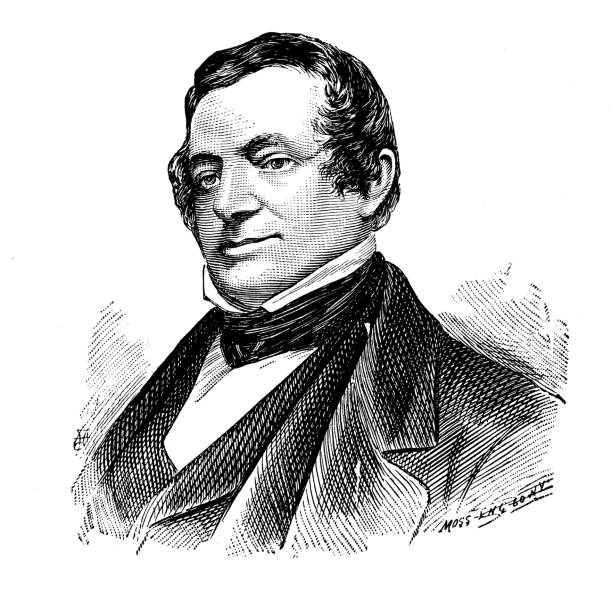 Вашингтон Ірвінг (1783-1859) – перший американський письменник-романтик
Комічний стиль: від просвітницької сатири до романтичної іронії.
Сатиричне осмислення американської історії в дусі Дж. Свіфта.
Пародія на псевдонауку істориків-любителів.
Ілюструє рух незалежних Сполучених Штатів до егоїзму, зажерливості, прагнення збагачення за всіляку ціну, загострення в країні соціальної, релігійної, расової ворожнечі, жорстокості у міжлюдських відносинах.
«Книга ескізів» - початок північноамериканської новелістики
Вироблення американського новелістичного стилю: містика отримує раціоналістичне пояснення
новела «Ріп ван Вінкль»  на матеріалі американського фольклору
Новели «Легенда про Сонну балку», «Будинок з привидами», «Наречений-примара» в готичному дусі, контрастні в стильових особливостях. 
Сюжетність поєднується з описами, авторськими міркуваннями.
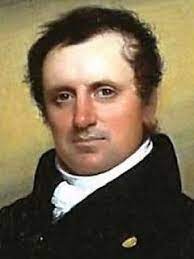 Джеймс Фенімор Купер (1789-1851) - перехід від просвітницької естетики до романтичної
Сатиричний роман «Монікіни» побудований на типовому протиставленні Старого і Нового Світу.  
Держави — Високостриб і Низькостриб — алегорії Англії і США.
Критика політичних і громадських установ, правлячої еліти обох держав.
Пенталогія про Шкіряну Панчоху – епічна історична панорама
«Піонери» (1823), «Останній з могікан» (1826), «Прерія» (1827), «Слідопит, або Озеро-море» (1840) і «Звіробій, або Перша стежка війни» (1841) Історичні романи про незвичайну атмосферу епохи фронтіру.
 Трагічна доля американських аборигенів-індіанців.  
Американське винищення природи континенту і природного життя його справжніх власників — червоношкірих тубільців. Романтичний конфлікт між старим і новим.
Натаніель Готорн (1804 – 1864) майстер психологічної і алегоричної прози, знавець американської старовини. Один з основоположників американського short-story.
«Двічі розказані історії» (1837) побудовані на містичному сприйнятті світу. В новелах оживають картини («Портрет Едуарда Рендолфа»), статуї («Дерев'яна статуя Драуна»), опудала («Чубок»), людина спілкується з своїм потойбічним двійником («Месьє де Задзеркалля»).
Стійким мотивом є мотив вуалі («Чорна вуаль священика», «Мантилья леді Елінор»). 
Світ незбагненний для людського розуму. Він немов накритий напівпрозорим покривалом, що приховує від людських очей істину.
«Червона літера» - роман про Минуле, в якому посіяне зерно Майбутнього, роман про духовну однобокість, що стала проблемою для США.
у центрі усього знаходиться людська особистість, її свідомість — розум, почуття, психіка. І все, що відбувається в суспільстві, всі причини і наслідки залежать від людини.
 Великі істини треба шукати в душі і серці людському. Як добро, так і зло коріняться у думках і вчинках особистості. 
Відверта і прихована, навіть потенціальна гріховність людини є джерелом зла, що перемагало колись і не знає поразок у сьогоденні.
Автор був великим скептиком, бачив приховане зло за маскою доброчесності, темні й руйнівні інстинкти у підсвідомості індивіда.
Генрі Уодсворт Лонгфелло (1807-1882)
мав славу «першого поета Америки»
поєднував пісенно-фольклорну і книжну традицію. Баладна, співуча форма вірша.
професор Гарвардського університету з репутацією відлюдника. 
творчість відповідає духу «вікторіанської» Англії з упевненістю в правоті Вищих сил, що ведуть християнські народи до колонізації нових територій.
поезія ніколи не зосереджувалась на повсякденності. Мріяв про майбутнє американське суспільство, в якому різноплемінні мешканці з'єднаються під впливом християнської ідеї.
«Пісня про Гайявату»
Індіанська міфологія переплавляється в ключі не стільки пізнання, скільки естетичного споглядання.
В підтексті поеми відчувається жаль про втрачену єдність людини і Природи. 
Поема є зразком того, як романтична художність переосмислює життя в дусі індивідуальної міфології, яка в Лонгфелло є євангельською і язичницькою одночасно. 
Провідний мотив - смерть, за якою слідує відродження, є основою будь-яких вірувань. 
Індіанська культура так само безсмертна, як і Гайявата. Вона воскресне в душах нових американців, людей з іншим кольором шкіри, але з таким же мужнім серцем.
Едгар Алан По (1809-1849)
Був противником незалежності США, вважаючи, що її отримання створило жалюгідне суспільство. 
Не вірив в демократію і прогрес, був прихильником феодальних цінностей. І це в США, країні, що народилася на основі ідеї рівноправності! 
 Звідси конфлікт із рідною державою і романтичні якості - відчуття самотності, ізольованості від суспільства, чужого і незрозумілого. 
Вважав себе в першу чергу поетом (прозу він писав заради заробітку). А основною метою своєї поезії вважав оспівування краси в нових магічних формах, де особливе значення має рефрен та ритм. 
Краса в нього завжди є частиною смерті. Вона спить вічним сном в іншому виміри. І мешканцям матеріального світу не залишається нічого, окрім суму за нею.
Поезія Едгара По
Поетичний канон Едгара Алана По включає трохи більше п'ятдесяти віршів і дві поеми – «Тамерлан» (1827) і «Аль Аарааф» (1829). 
За життя випустив чотири поетичні збірки: «Тамерлан і інші вірші» (1827), «Аль Аарааф, Тамерлан і інші вірші» (1829), «Вірші» (1831), «Ворон» і інші вірші» (1845). Основні теми поезії - природа, мистецтво, любов і смерть. 
Ці чотири речі він розумів як чотири пороги Вищої Краси, яку не можна остаточно пізнати. Її можна лише швидкоплинно прозріти, знаходячись в особливому стані.
У більшості віршів мотив любові до ідеальної жінки, що пішла в інший світ.
Новели Едгара По
Новели розділяють на три типи: психологічні («готичні» або «жахів»), детективні і науково-фантастичні. 
Усі несуть в собі мотив страху, причому не авторського (авторська позиція холодна і бездушна), а страху як об'єкту дослідження. 
Страх – відчуття, що максимально принижує людину, позбавитися його можна тільки через філософсько-інтелектуальне сприйняття світу. На це здатні не багато героїв По. 
Особливо його цікавить страх натовпу, і це відчуття він ділить на тремтіння перед величчю смертю, страх життя і людей, жах самотності, трепет перед безумством, що насувається. «Вільям Вільсон» (1840)
Бажаючи налякати американського читача страшними сценами вбивств, По ненароком відкрив жанр детективу
зосередив увагу саме на логічній стороні слідства, показавши індуктивний метод слідчого-любителя Дюпена.
«Вбивства на вулиці Морг» (1841), «Таємниця Марі Роже» (1842) і «Викрадений лист» (1844). Частково детективною (від англ. detective – відкриваючий) можна вважати також повість «Золотий жук» (1843) 
По збудував дуже продуктивну структуру, поставивши в центр зображення головоломку, а по обидві сторони від неї – генія-ексцентрика (Легран, Дюпен) і спостерігача-простака, що фіксує процес рішення логічної задачі. 
Надалі цю схему повторив Конан Дойл, протиставивши геніального Холмса наївному Ватсону, і Агата Крісті з її прозорливими Еркюлем Пуаро і міс Марпл, які дивують тупуватого Гастінгса.
Наукова фантастика По  побудувана на основі вивчення реальних досягнень дослідників, тому читачі нерідко вірили їй беззастережно.
Науково-фантастичні новели Едгара По розділяють на науково-популярні («Три неділі на одному тижні», «Сфінкс»); «технологічні» («Незвичайні пригоди якогось Ганса Пфааля», «Історія з повітряною кулею», «Mellonta Tauta»); сатиричні («Розмова з мумією», «Тисяча і друга казка Шахерезади»); «метафізичні» («Повість скелястих гір», «Месмеричне прозріння», «Правда про те, що сталося з містером Вольдемаром»).